Signaleren van gezondheids-problemen
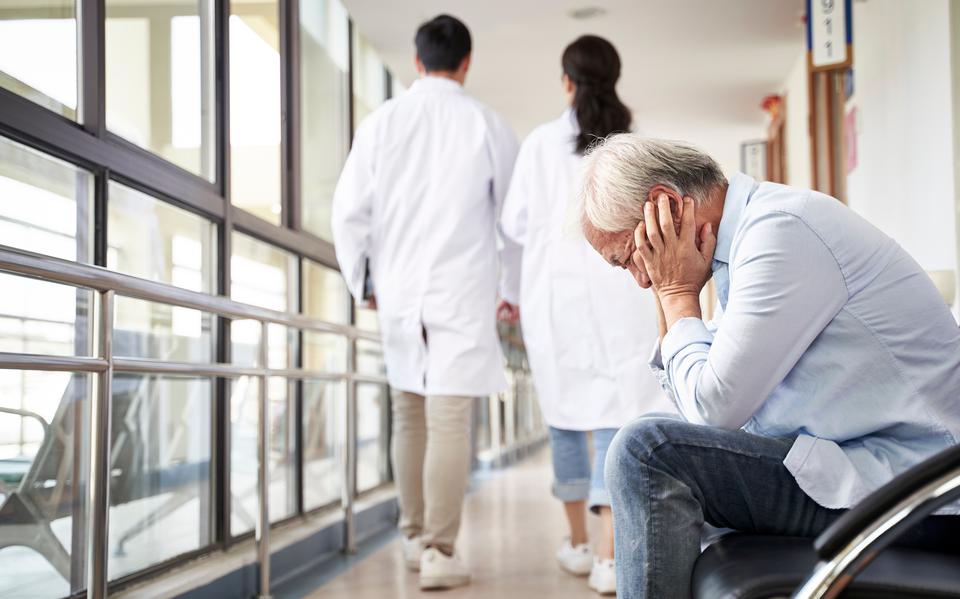 Les 1 
Project Nikola
Periode 7
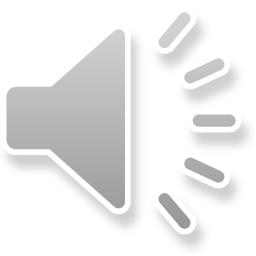 Februari 2021
Tsja, wat is precies gezondheid?
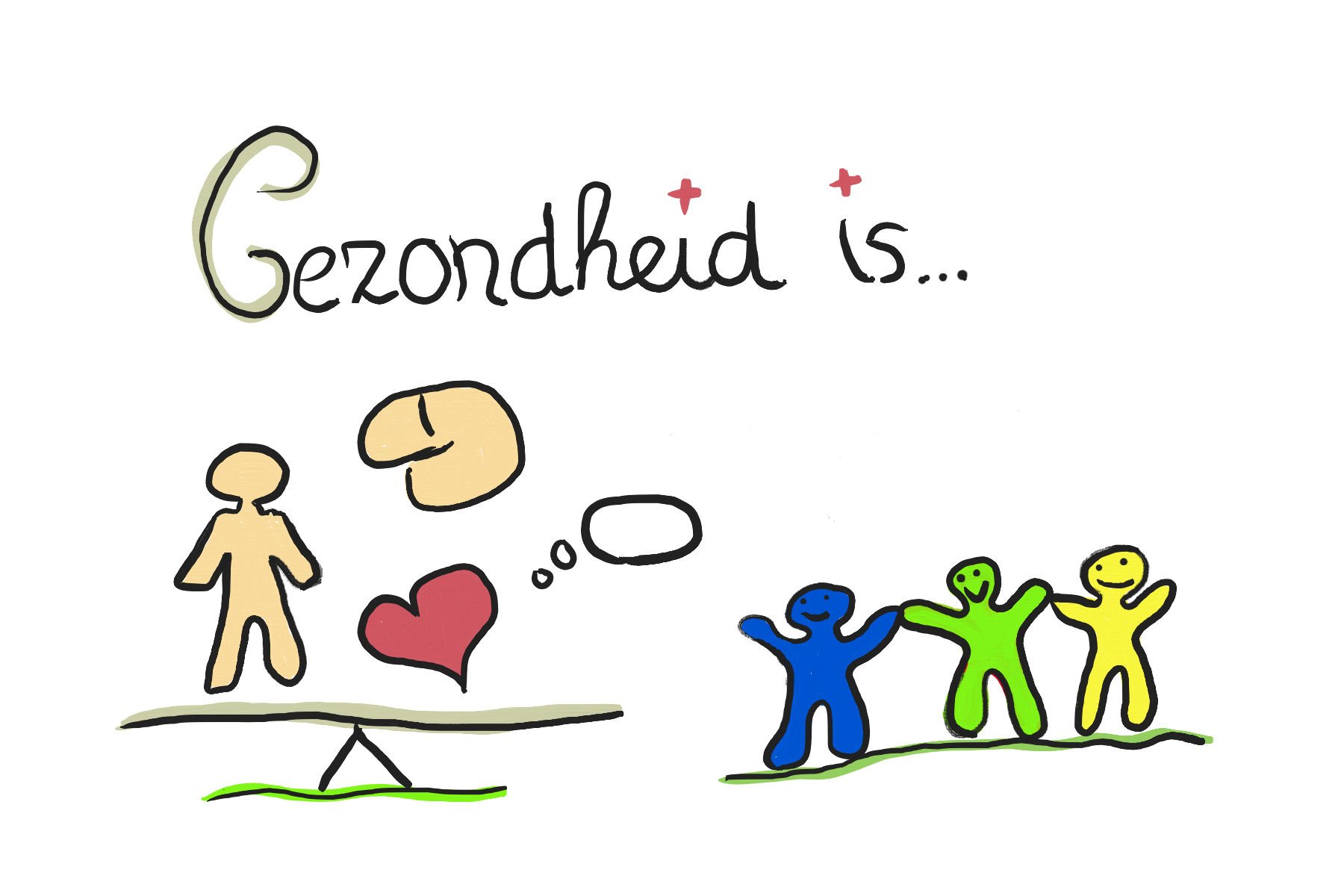 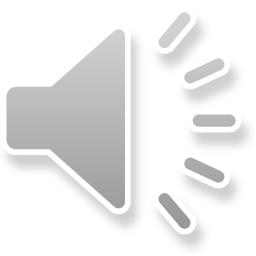 4-2-2021
Kan (of wil) jouw cliënt aangeven of hij met een gezondheidsprobleem kampt?
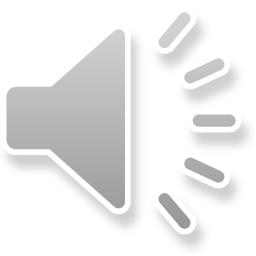 4-2-2021
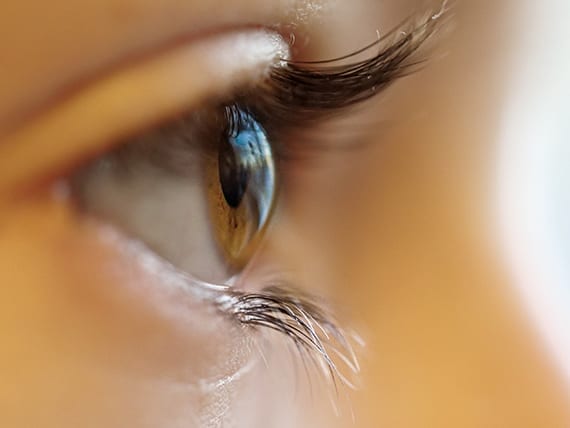 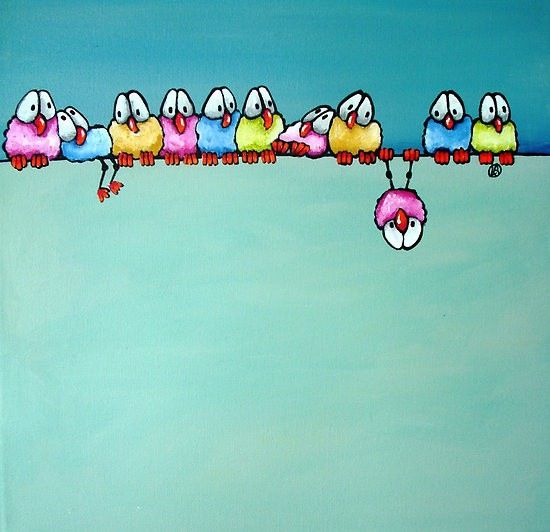 Signaleren:Dat waarnemen wat afwijkt van de regel (niet van wat normaal is).
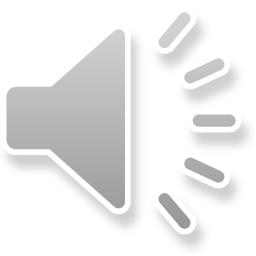 4-2-2021
Signaleren
Waarnemen
Interpreteren
Actie ondernemen
Zintuigen
Wat valt op / wijkt af?
Wat kan er aan de hand zijn?
Handelen
Signaleren is in de (maatschappelijke) zorg een belangrijke schakel die onderdeel maakt van een keten
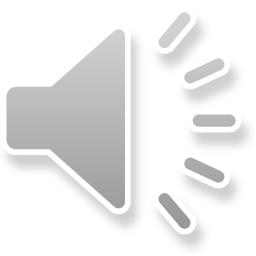 4-2-2021
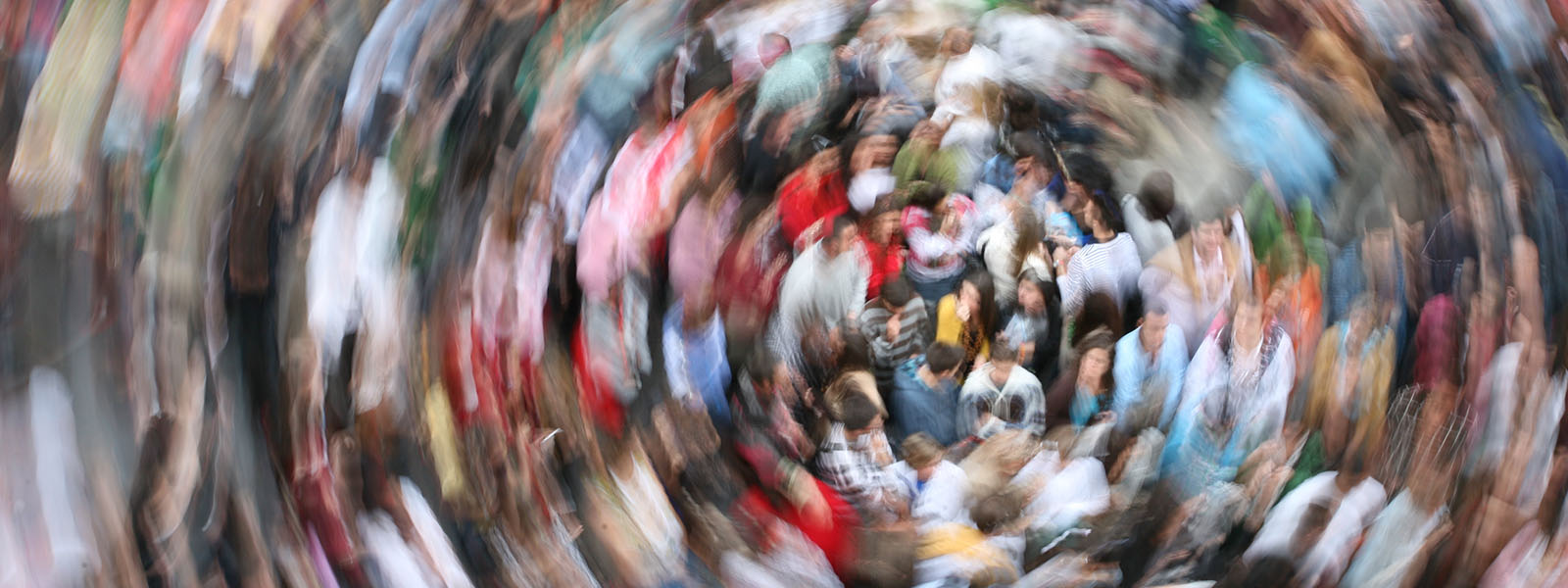 Blijf altijd scherp!
Iedere client en situatie is anders
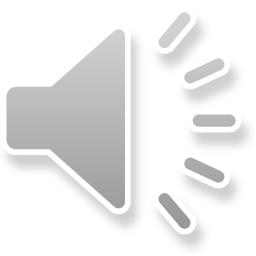 4-2-2021
Aandachtspunten
Ziekte-inzicht
Atypisch uiten van klachten
Communicatiebeperking
Continuïteit
Eigen normen
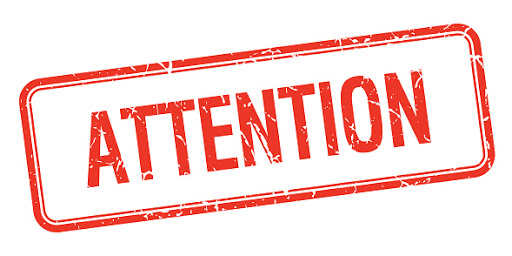 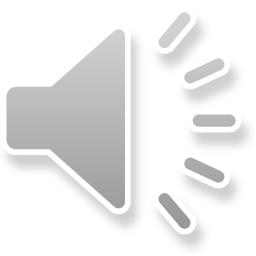 4-2-2021
Soorten signalen
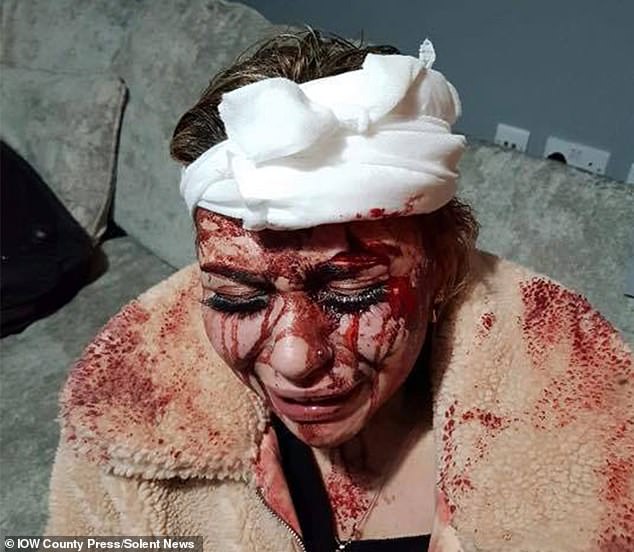 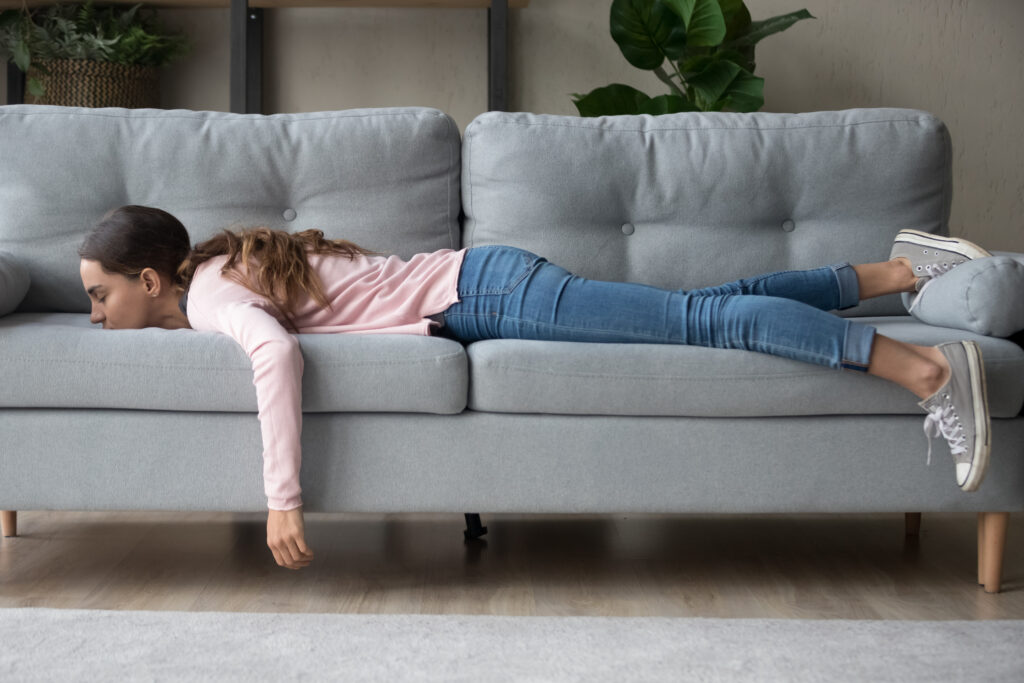 Kritieke signalen
Gevoel van malaise
Veranderingen
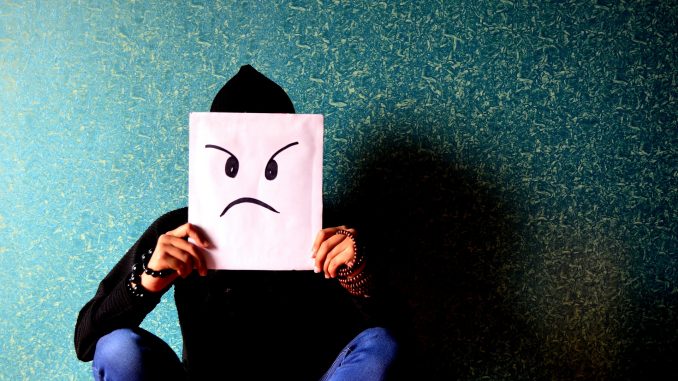 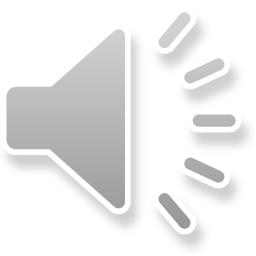 4-2-2021
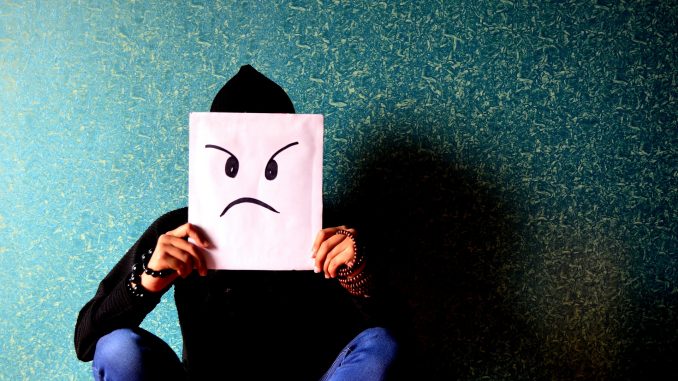 Veranderingen
Minder eetlust en of slapen
Transpireren
Vreemde geur
Bewegingsproblemen
Lichamelijk

Geestelijk  / Sociaal
Teruggetrokken
Sneller geïrriteerd
Verandering in dag nachtritme
Afspraken niet nakomen (onverwacht)
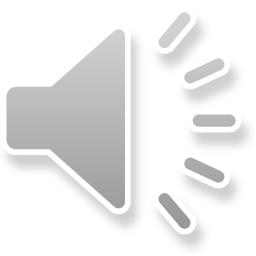 4-2-2021
Een signaleringsplan
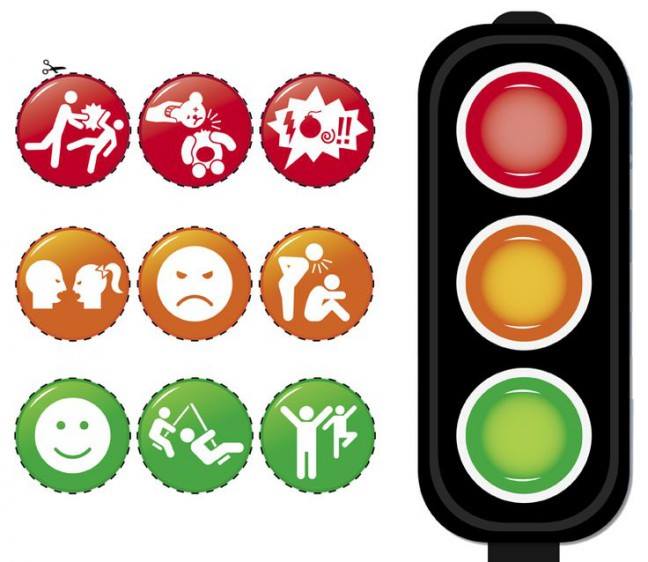 Hulpmiddel om afwijkend gedrag in beeld te brengen.



Uitgebreid signaleringsplan en doelgroepen
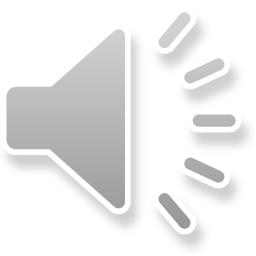 4-2-2021
Actie ondernemen
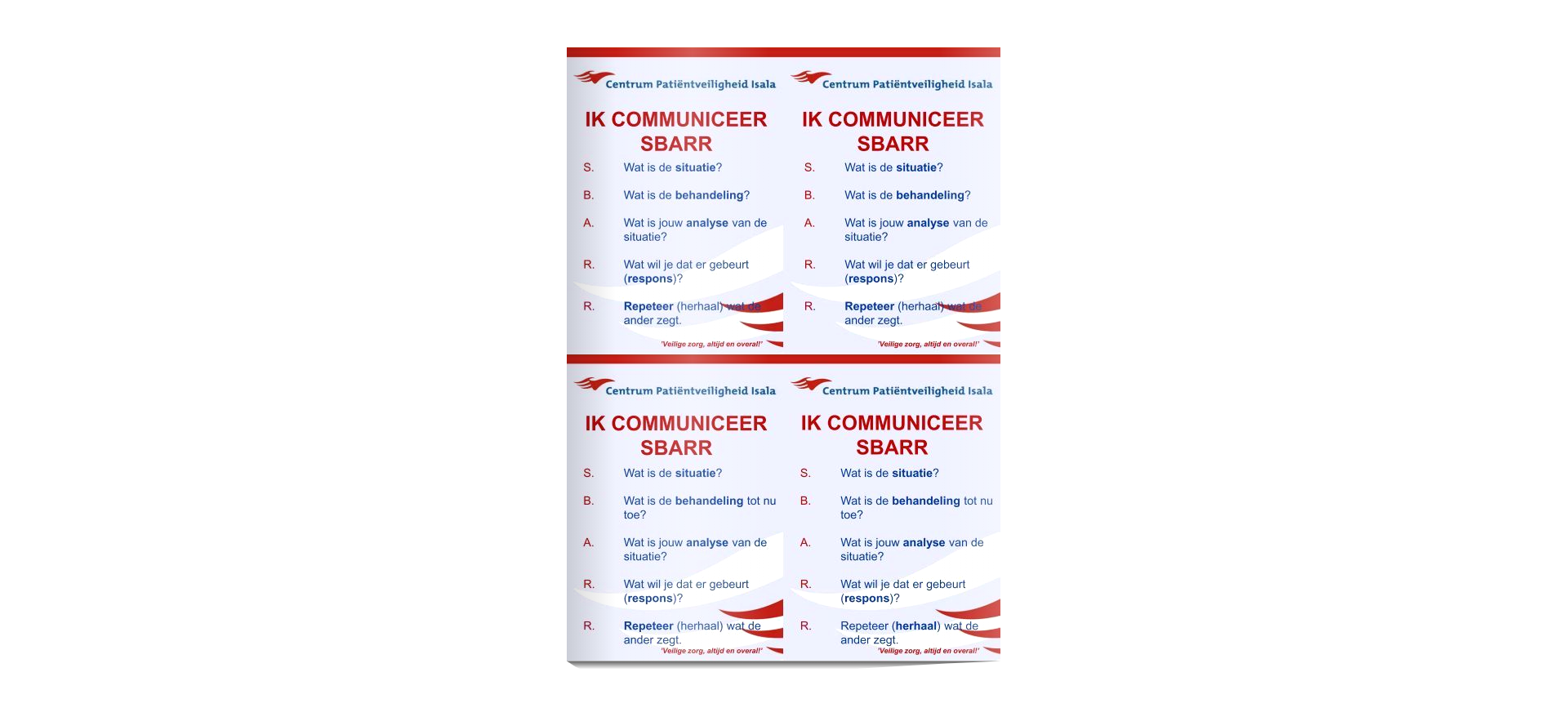 SBARR

Communicatiemethode om de gezondheidsproblemen over te dragen.
- Aan een collega
- Aan medische dienst als ambulance
4-2-2021